Ultrasound needle guidance for hydrogel injection during cervical cancer brachytherapy
What is Brachytherapy?
CTCA
Form of internal radiation which can deliver very high dose radiation to tumor while minimizing damage to surrounding normal organs
Effective treatment for cervical, prostate, breast, skin and other cancers

Complex, challenging procedure which requires accurate real-time imaging & tracking of tumor and surrounding normal tissues
Background & Previous Work
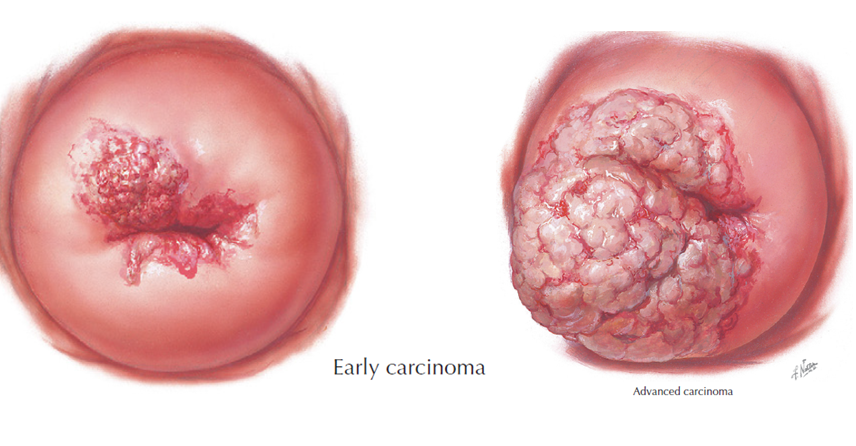 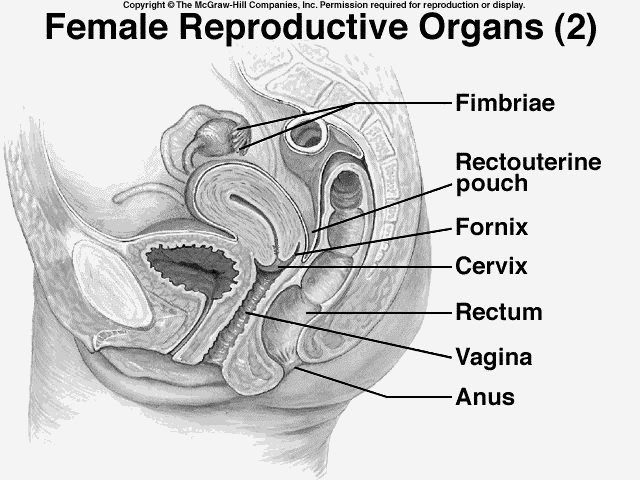 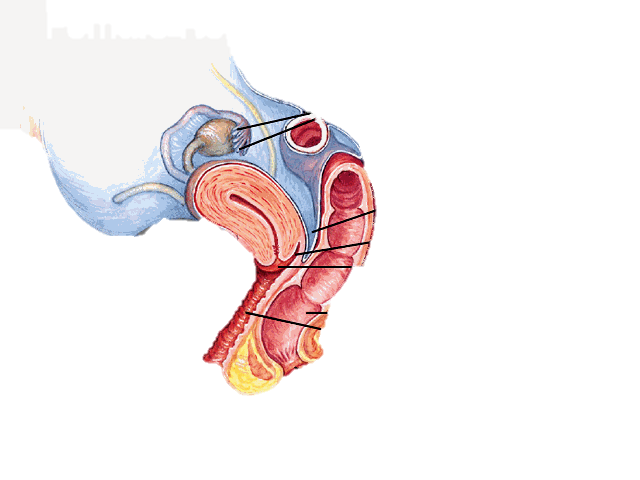 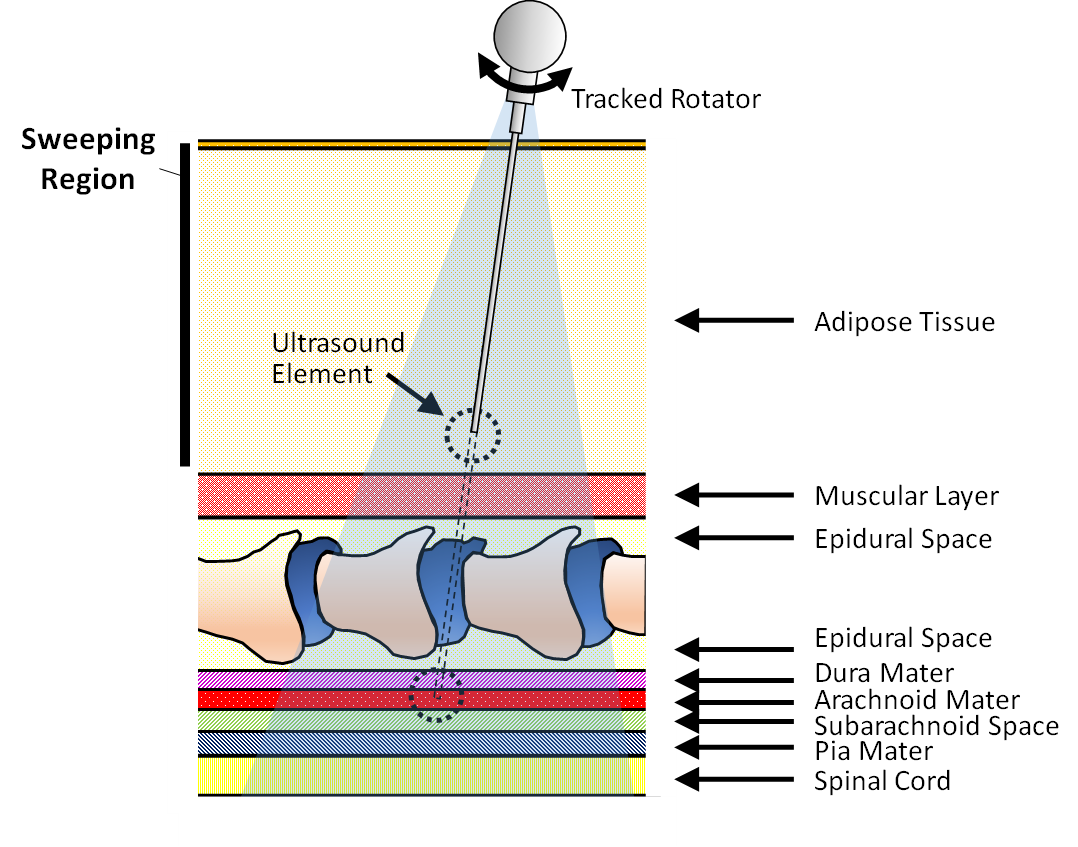 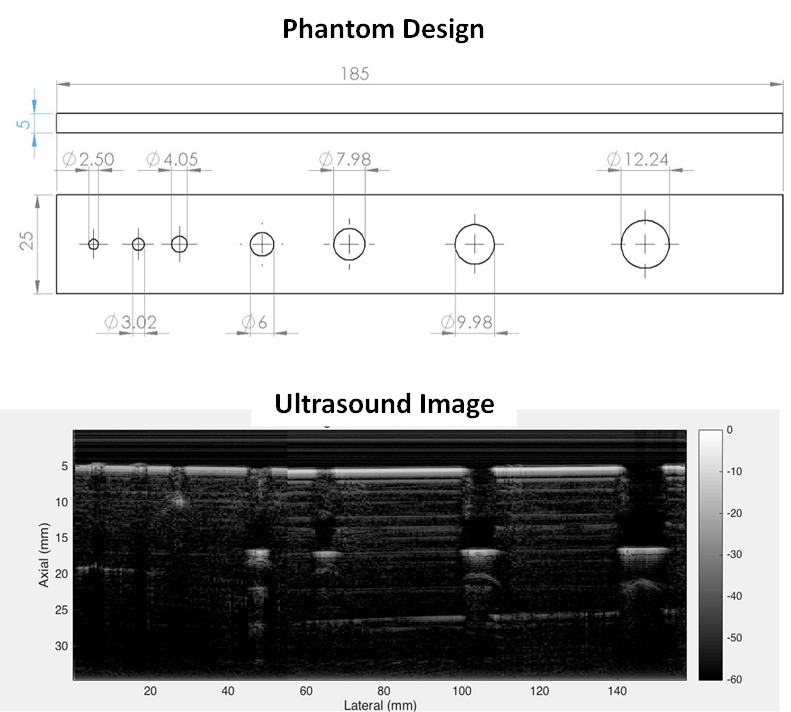 McGraw-Hills
Brachytherapy is standard treatment for locally advanced cervical cancer (following chemo-radiation)

Injecting a hydrogel spacer into the space between the rectum and the cervix/vagina can help to minimize radiation dose to normal structures

Challenge: inaccurate placement of the needle can lead to devastating complications e.g. perforation of the bowels and rectum

Previous Work: Dr. Boctor’s lab has developed an ultrasound needle sized transducer (originally designed for lumbar punctures)
It detects distance between the needle tip and bone/soft tissues 
We’d like to adapt this for cervical cancer brachytherapy applications
[Speaker Notes: back projection based synthetic aperture beam-forming algorithm]
Deliverables
Design: adapt an ultrasound transducer for use within an 18-gauge needle

Improve: develop/optimize algorithm for identifying the recto-vaginal space

Evaluate: evaluate hydrogel injection success rates using a female pelvic phantom 


Size group: 3

Skills: Image Analysis, Ultrasound, Hardware Development

Mentors 
Dr. Emad Boctor (eboctor1@jhmi.edu) 
Dr. Akila Viswanathan (anv@jhu.edu) 

Support/Peer Advice: 
Carmen Kut MD/PhD Student (ckut1@jhmi.edu)
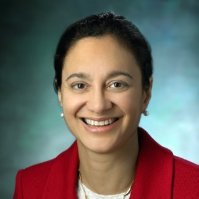 Akila Viswanathan MD
Radiation Oncology
anv@jhu.edu
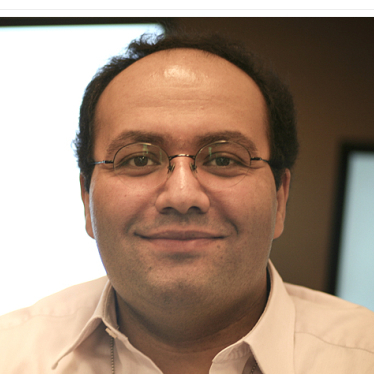 Emad Boctor PhD
Radiology
eboctor1@jhmi.edu